Utveckling i Norsjö kommun med stöd av digitalisering och IT
”Digitala resan”
2017-09-14
Utvecklingen
digitaliseringens samlade effekt på övergripande samhällsnivå
Nuläge
processen för den genom teknik initierade förändringen
konverteringen av analog information till digital form
Aktiviteter
Värdegrundsdagar
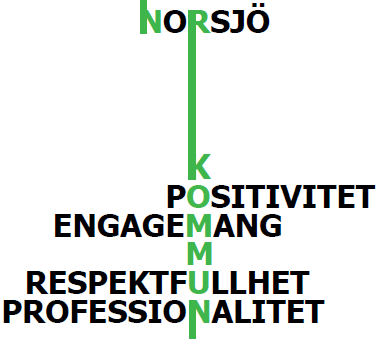 OMVÄRLDSBEVAKNING
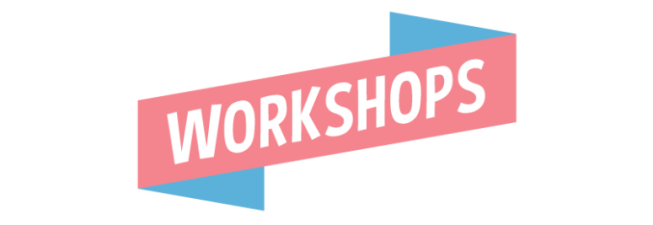 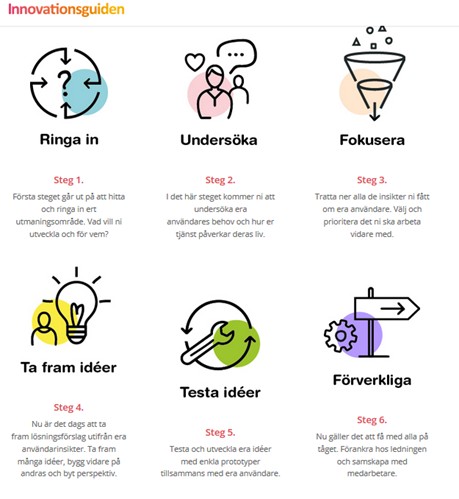 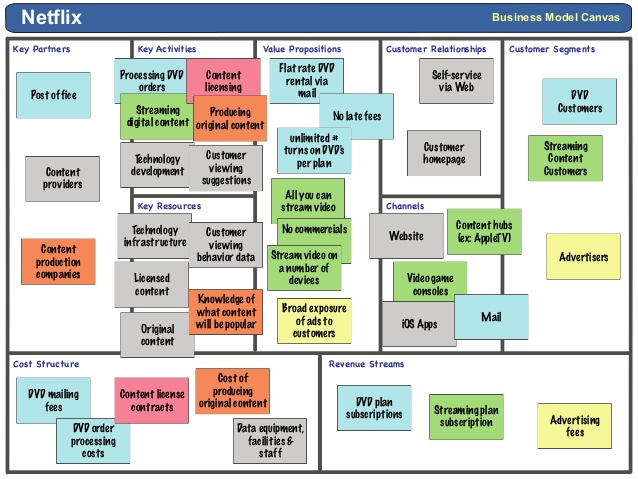 VÄRDESKAPANDE ÅTGÄRDER – Business Model Canvas
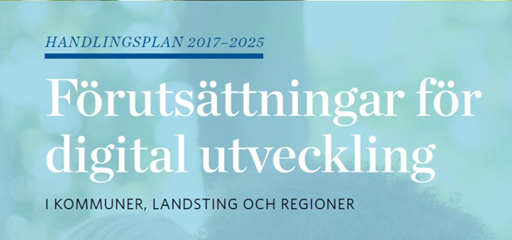 Uppdrag till förvaltningen (förslag):
Norsjö kommunförvaltning överbrygger administrativa gränser och erbjuder smarta tjänster som utgår från privatpersoners livshändelser och företags behov.
Norsjö kommunförvaltning skapar förhöjt värde för kund och kommuninvånare via ledares och anställdas förmåga att kontinuerligt ändra och utveckla organisationen, arbetsprocesserna och tjänsterna. Digitalisering är ett väsentligt verktyg för detta värdeskapande.
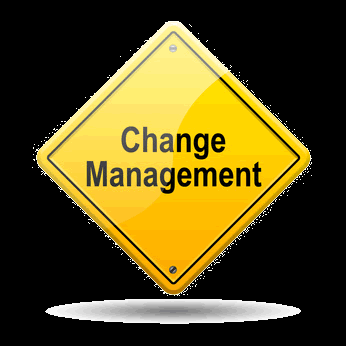 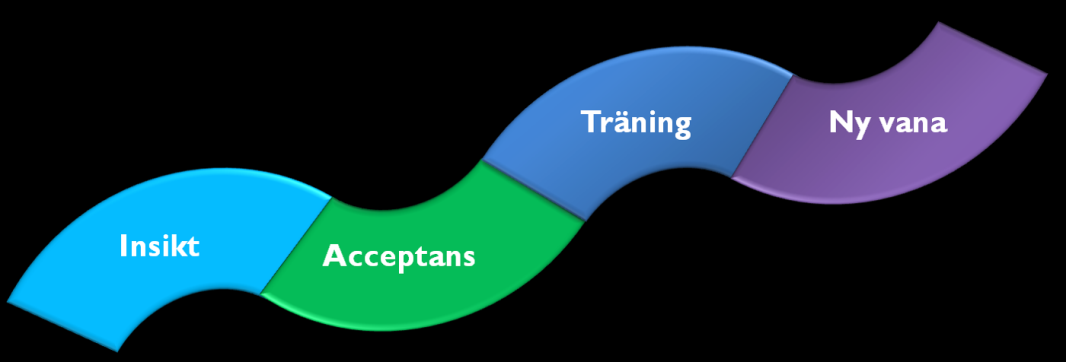 Uppdrag & mål
Utmaningar: kultur, kompetens och organisationsstruktur
KS: ett förtydligande
Verksamhet: samsyn, prioritering, verktyg, produkter, test och leverans
Möjligt att mäta:
Högre kvalitet, till lägre kostnad, med ökad tillgänglighet (kundnöjdheten ökar)
Utvecklade arbetsätt och processer (förändringar över tid)
Systemintegrering och tekniska lösningar (egna och i samverkan)
Roller, uppdrag och beslut för att komma igång (egentligen förtydliga det som redan pågår)
Exempel på verktyg och källor
Vilken ruta börjar vi i ?
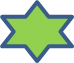 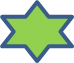 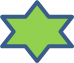 [Speaker Notes: Olyckligt om vi har olika startrutor.]
Förändringsledning + insikt = utveckling
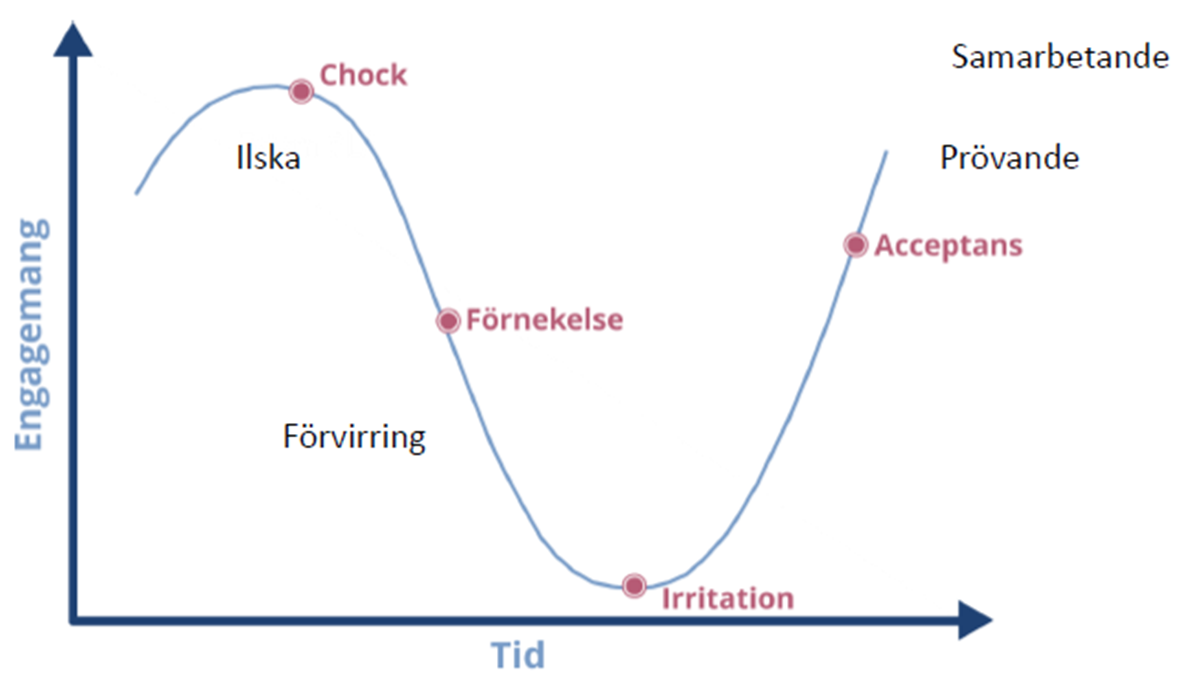 Chefsdagar i januari 2018
[Speaker Notes: Vindskydd eller vindkraft (segel)]
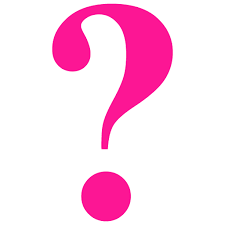